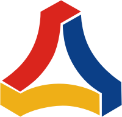 BME 432
BIOCOMPATIBILITY
Medical Devices

Name of device

Presenters
Date

Department of Biomedical Engineering
TOBB University of Economics & Technology
1
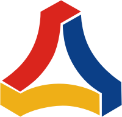 BME432 Biocompatibility
Outline
Frequency of incidents
Problem addressed 
Manufacturer
Material(s) of construction
Cost
Problems/recalls
Criticism on the device to make it better
2